#MathsConf29: How we make exams better and how that may help your teaching
Andrew Taylor
Summer 2022
Welcome
2
Copyright © 2022 AQA and its licensors. All rights reserved.
What makes a good question?
3
Copyright © 2022 AQA and its licensors. All rights reserved.
Try this…
Would it make a good exam question?
4
Copyright © 2022 AQA and its licensors. All rights reserved.
Principles for assessment items
Fair
Unambiguous
Clear
Appropriate
Reliable
5
Copyright © 2022 AQA and its licensors. All rights reserved.
What can we learn from writing questions?
6
Copyright © 2022 AQA and its licensors. All rights reserved.
What is wrong with these questions?
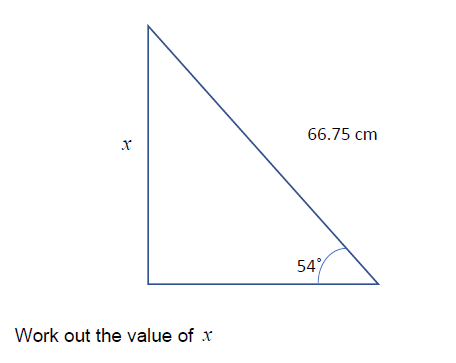 1
2
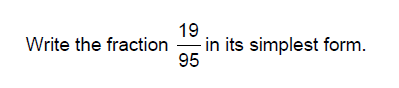 3
4
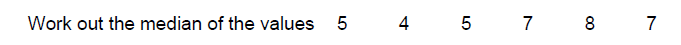 7
Copyright © 2022 AQA and its licensors. All rights reserved.
What are we testing and how do we break it down?
8
Copyright ©  2022 AQA and its licensors. All rights reserved.
A possible mark scheme
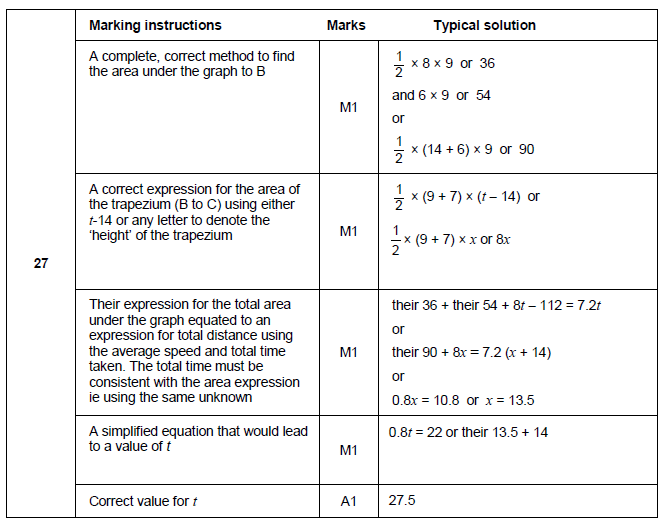 9
Copyright © AQA and its licensors. All rights reserved.
Writing a better question
10
Copyright © 2022 AQA and its licensors. All rights reserved.
Reviewing the first draft of a question
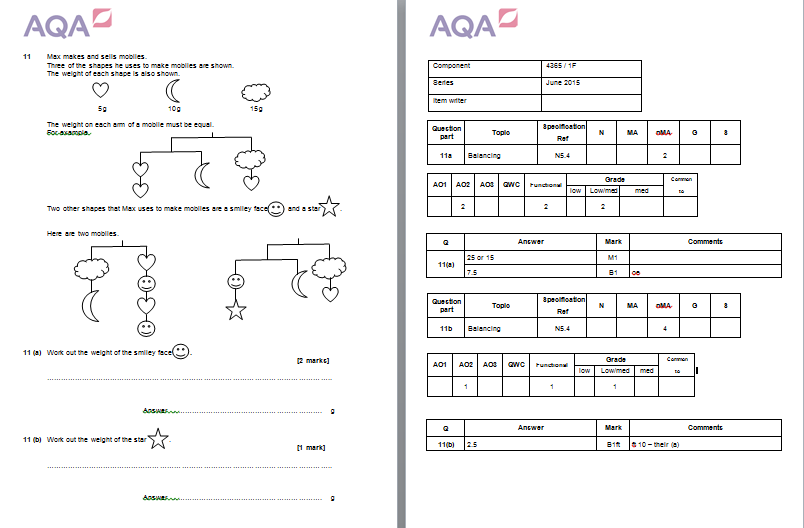 11
Copyright © 2022 AQA and its licensors. All rights reserved.
The final version
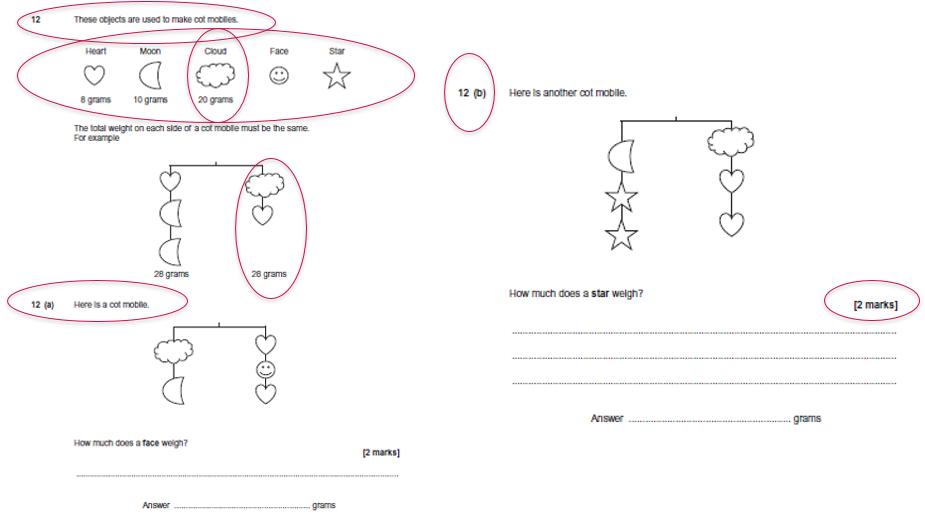 12
Copyright © 2022 AQA and its licensors. All rights reserved.
Revisiting unsuccessful questions
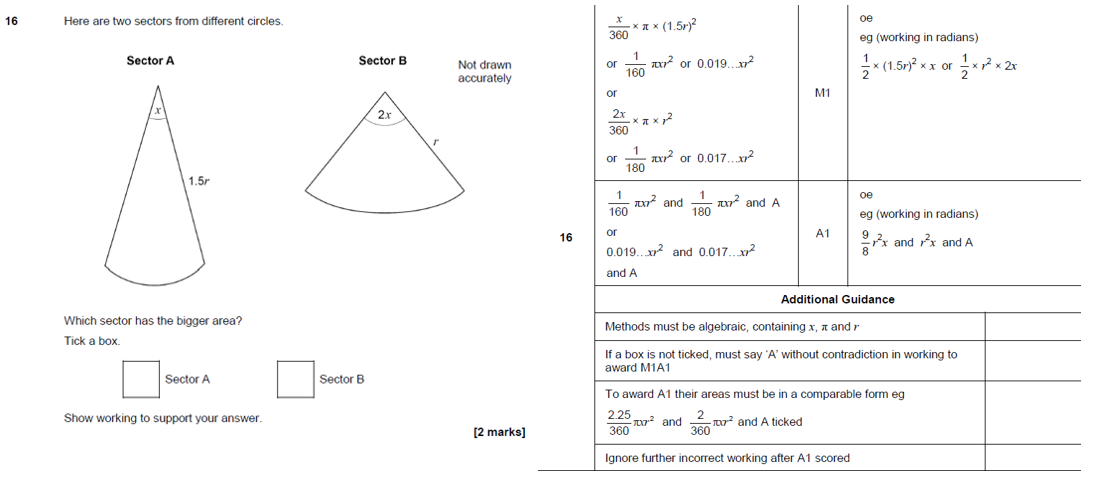 13
Copyright © AQA and its licensors. All rights reserved.
Question data
GCSE Maths, Q16, Paper 3H, June 2019

2 marks testing G18 and N8

2 marks at AO3 (AO3.1b and AO3.3)

Medium/high expected demand (Grade 6/7)
14
Copyright © 2022 AQA and its licensors. All rights reserved.
Actual performance
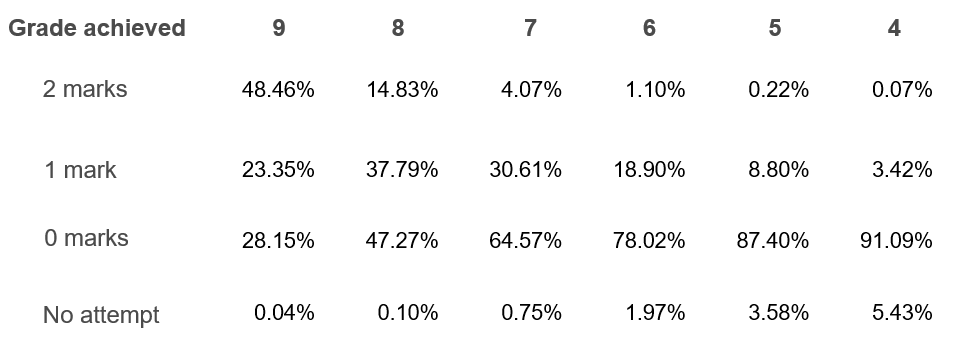 15
Copyright © 2022 AQA and its licensors. All rights reserved.
Revisiting unsuccessful questions
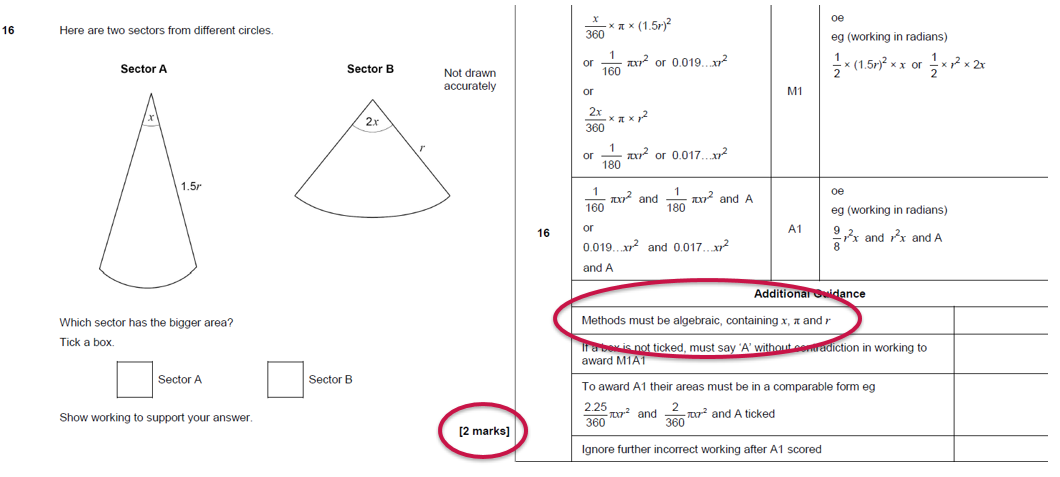 16
Copyright © 2022 AQA and its licensors. All rights reserved.
What can we learn from marking?
17
Copyright © 2022 AQA and its licensors. All rights reserved.
A fair and consistent mark scheme
Page 8 of your booklet.

Review the questions and the examples of student responses.

Use the template to write a mark scheme that can be applied fairly and consistently.

Mark the examples using your scheme.
18
Copyright © 2022 AQA and its licensors. All rights reserved.
The ‘right’ answers
19
Copyright © 2022 AQA and its licensors. All rights reserved.
Get in touch
Our friendly team will be happy to support you between 8am and 5pm, Monday to Friday.

Tel: 0161 957 3852
Email: maths@aqa.org.uk
Twitter: @AQAMaths

aqa.org.uk
20
Copyright © 2022 AQA and its licensors. All rights reserved.
[Speaker Notes: Our relevant Twitter accounts are:
@AQAEnglish (English subjects)
@AQAMaths (Maths subjects)
@AQA (Any other subjects).]
Any questions?
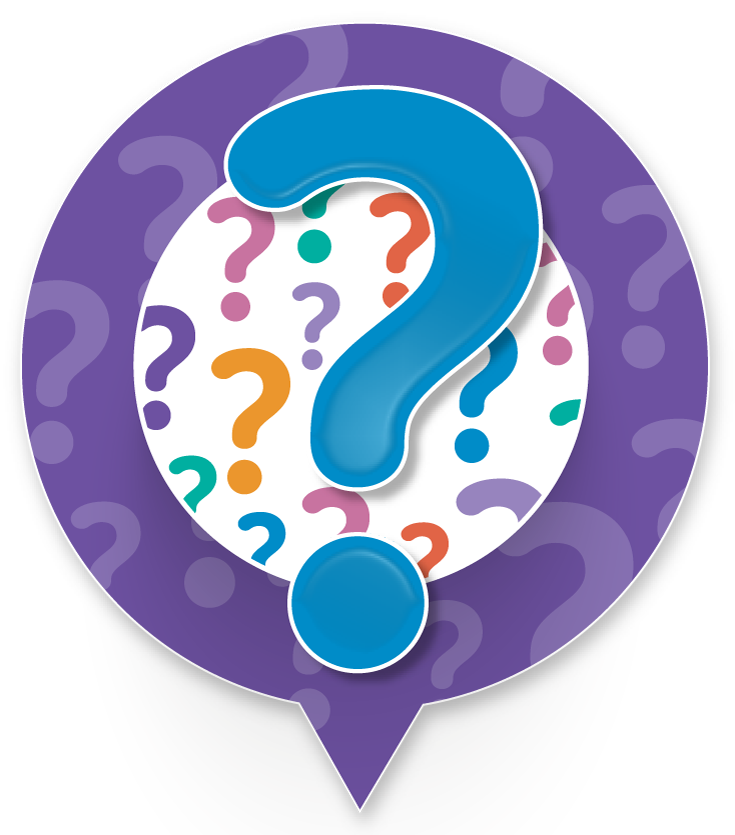 21
Copyright © 2022 AQA and its licensors. All rights reserved.
Thank you